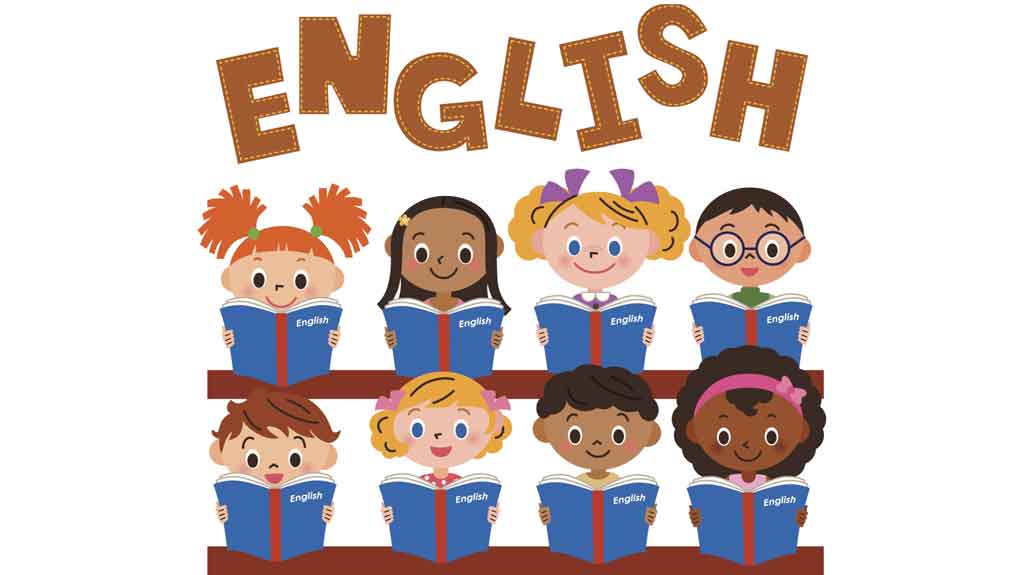 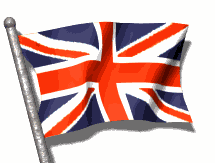 Class 4 D     
Teacher   Anna Toscano
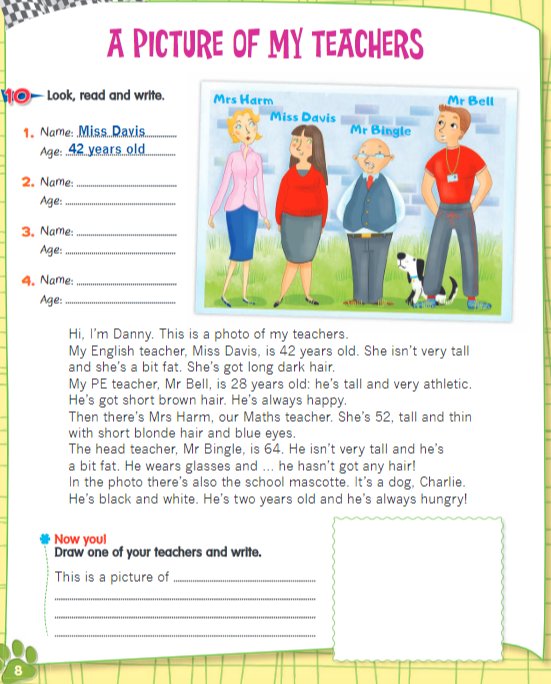 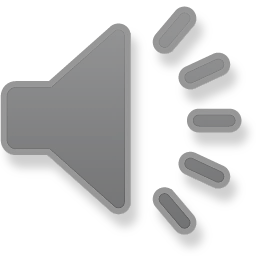 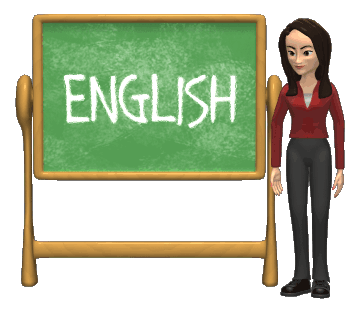 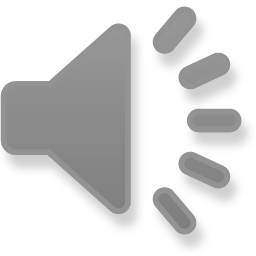 Listen
The adjectives
Gli aggettivi 

Tall, fat, long, dark, atletic short, brown, happy, thin, blonde, blue, black, white, old, hungry…
Number
Numeri

42 forty two, 28 twenty eight, 52 fifty two, 64 sixty four….
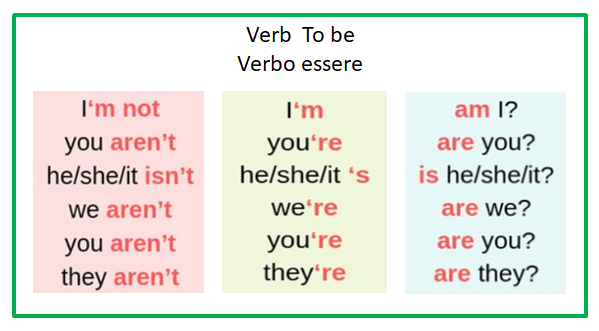 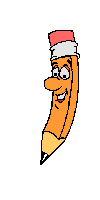 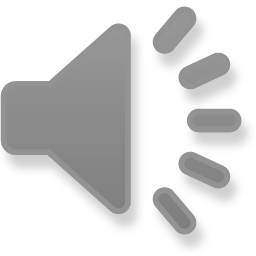 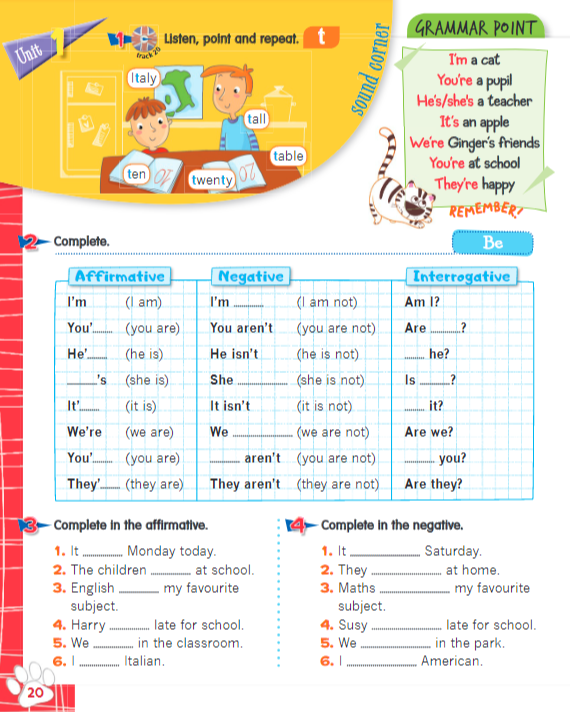 Per esercitarti, completa le attività che trovi a p. 20 di GINGER.
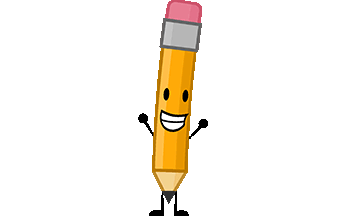